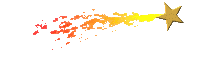 Песня о Рождестве
Яркая звёздочка 
На небе горит,
Детям у ёлочки
 мама говорит:
«В целом мире торжество,
Наступило Рождество,
Наступило Рождество!»
С праздником, с праздником взрослых и ребят!
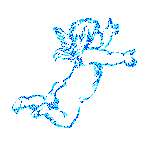 Даже проказникам это говорят.
Потому что торжество,
Потому что Рождество,
Наступило  Рождество!
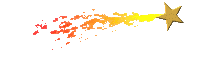 Спать нам не хочется 
В эту ночь совсем,

Хочется, хочется
В город 
        Вифлеем,
Посмотреть на торжество,
Там, где было
Рождество,

Там, где было
Рождество!
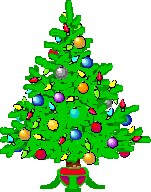 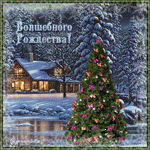